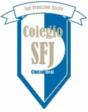 Colegio San Francisco Javier                                                  PROYECTO DE IDIOMAS
CARACTERÍSTICAS   DE   LAS CLASES DE  idiomas
Clases  100%  en lengua inglesa 
Desde 3 años
1 Hora más de inglés en primaria
Uso de recursos digitales 
Destrezas 
Asistente lingüística 
Plurilingüismo
Cambridge
Clases extraescolares
Desde los 4 años 
Obtención de certificados oficiales
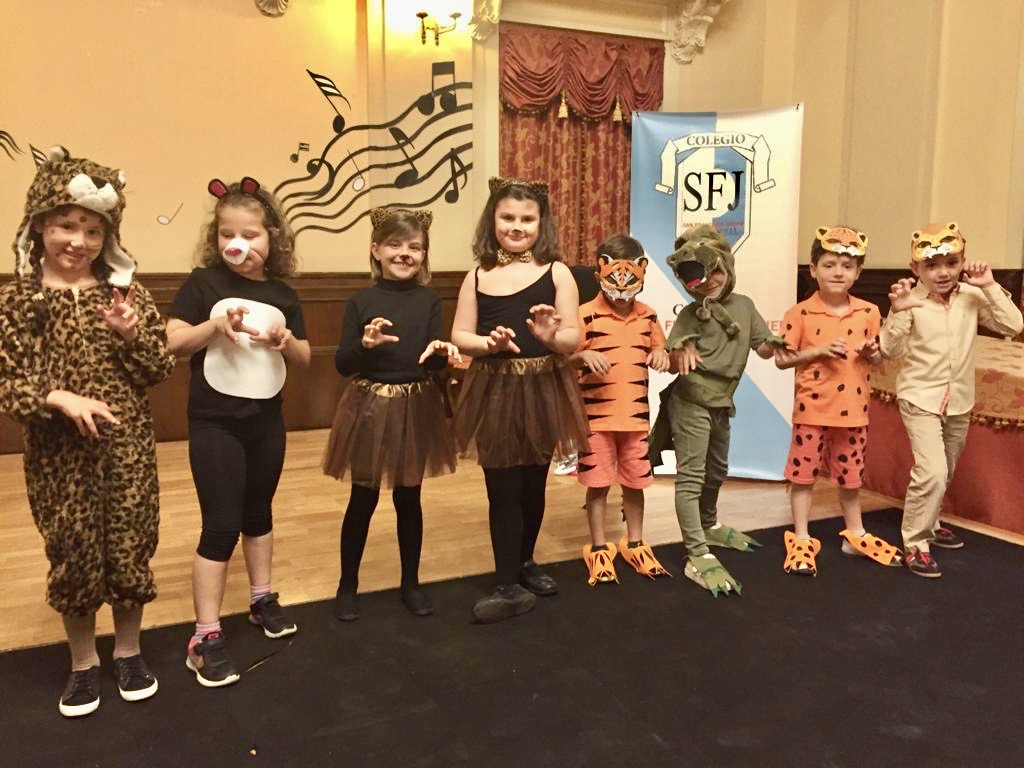 Exchange
Intercambio con un instituto de Bristol
1 semana con familias 
Acogemos a estudiantes ingleses
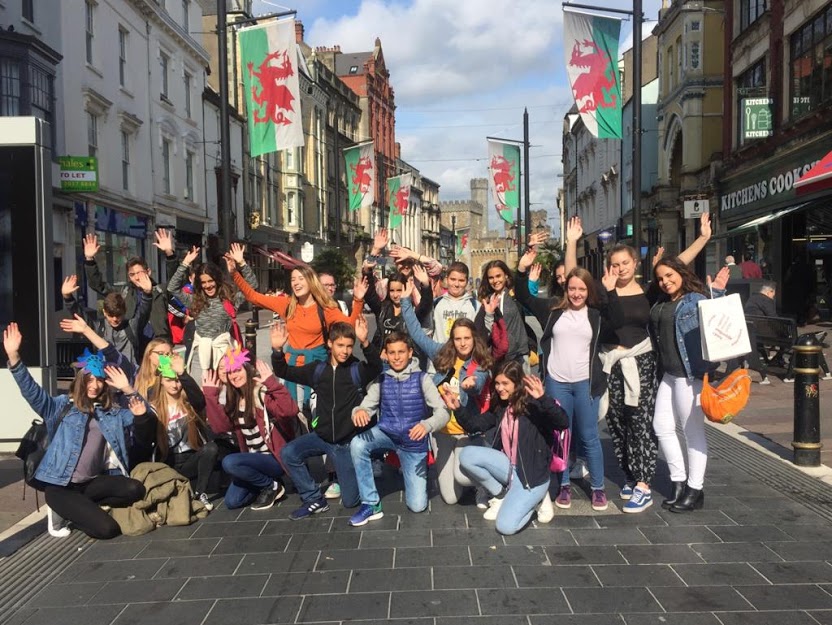